Ciliates and Flagellates
Balantidium coli, Giardia lamblia and Trichomonas vaginalis
The only ciliate protozoan parasite of humans.

The largest protozoan parasite in humans.

Prevalence is very low.

Zoonosis, it’s a disease of pigs.
Balantidium coli
Trophozoite                                                  Cyst
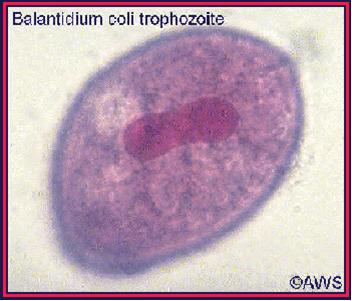 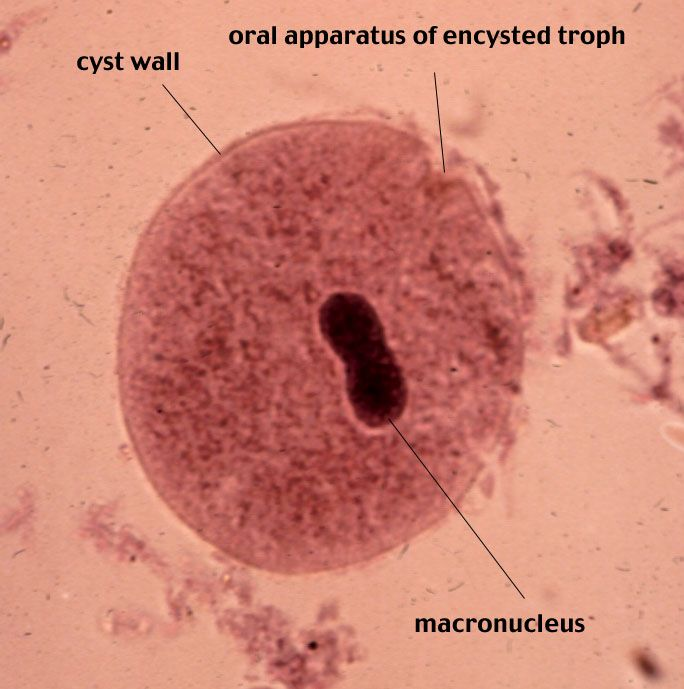 Morphology
All are the same of E. histolytica.
Habitat, life cycle, pathogenesis and diagnosis
2 morphological forms 



Trophozoite                                                Cyst
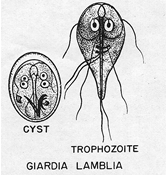 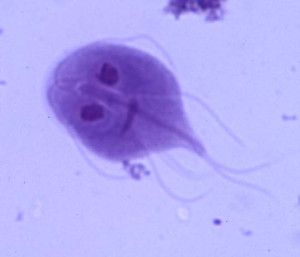 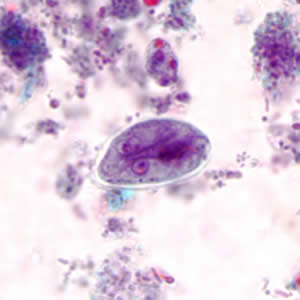 GIT Flagellates: Giardia lamblia   Subphylum: Mastigophora
Habitat:
small intestine

Epidemiology:

faecal oral spread

By house flies. 

- Autoinfection
Life cycle, habitat and epidemiology
Majority are asymptomatic carriers

Acute giardiasis

Chronic giardiasis (Steatorrhea)

Non invasive
Pathogenesis and clinical picture
Stool examination

Duodenal aspirate

Giardia antigen detection in stool

Treatment: metronidazole and tinidazole are drugs of choice
Furazolidone is slower in action but is preferred in children as it has fewer adverse action
Diagnosis and traetment
Only trophozoite stage, no Cystic stage
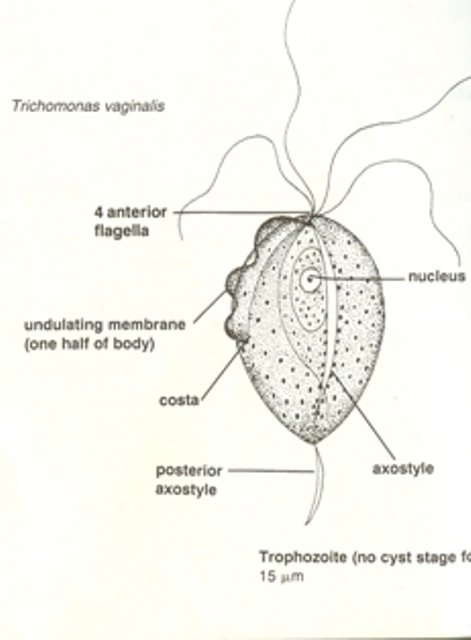 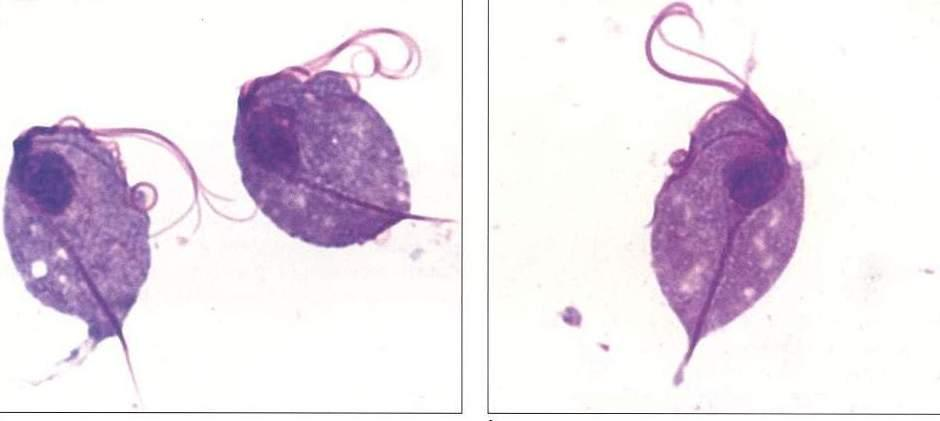 Trichomonas vaginalis  Subphylum: Mastigophora
Life cycle and habitat
Causes degeneration of local tissues

Usually asymptomatic in males, can cause urethritis

In females: pruritic vaginitis, cervix may be affected and can cause dysuria
Diagnosed by: urine, vaginal swab (secretion) or prostatic secretion
Treated by: metronidazole for both partners
Pathogenesis, diagnosis and treatment